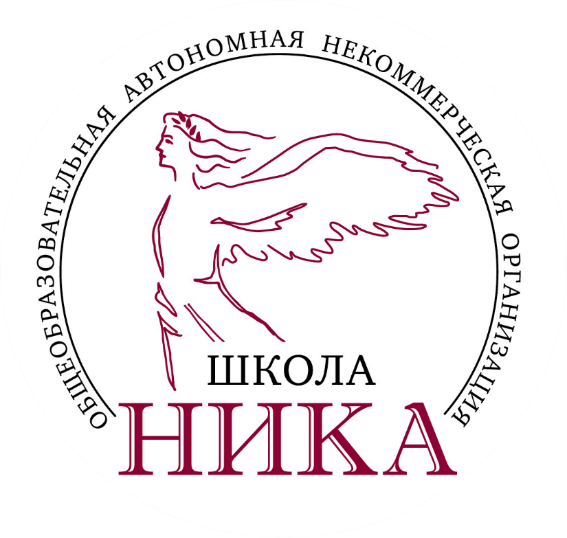 ОАНО Школа «НИКА»
Инновационные решения и их реализация в школе «НИКА»
Горкинский Р. И.
заместитель директора                          по научно-методической работе
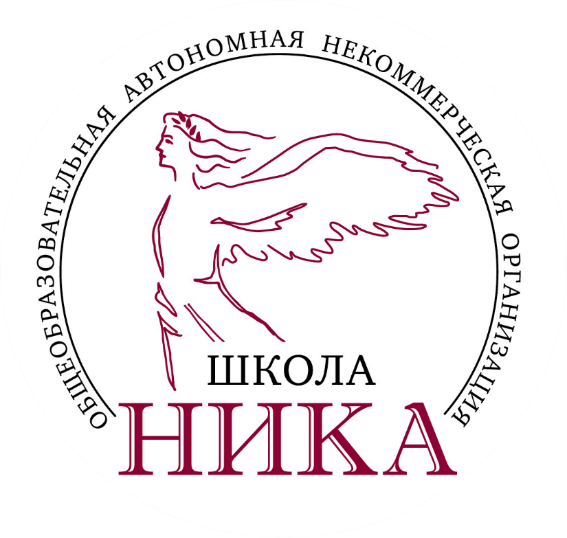 Что такое инновации в образовании?
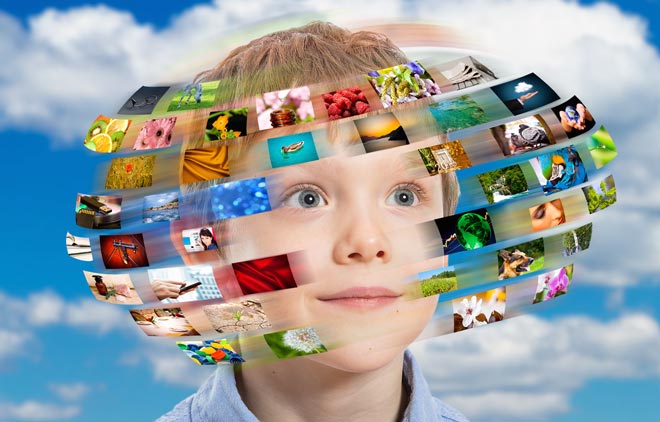 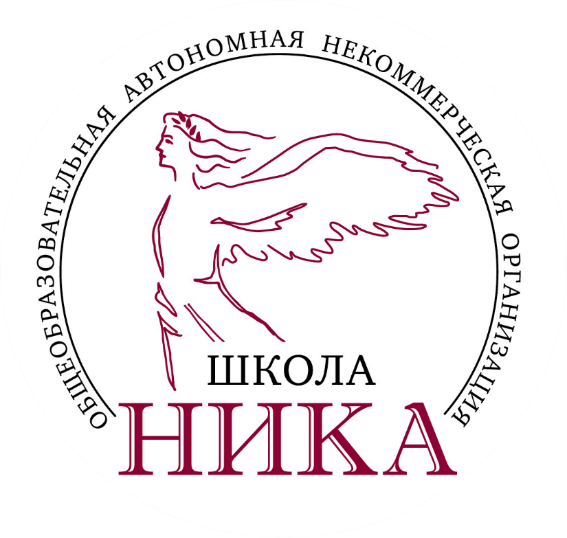 Инновации в образовании – это…
использование новых технологических и методологических исследований 
 своевременная замена устаревших стандартов
изменение сути процесса; 
создание новых способов и видов работы.
Педагогический совет
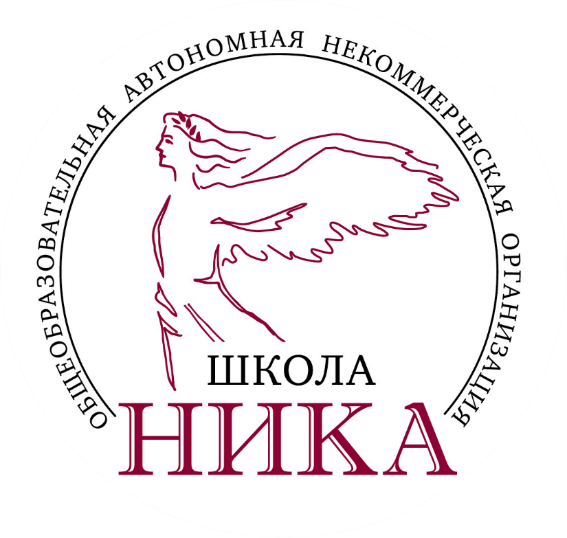 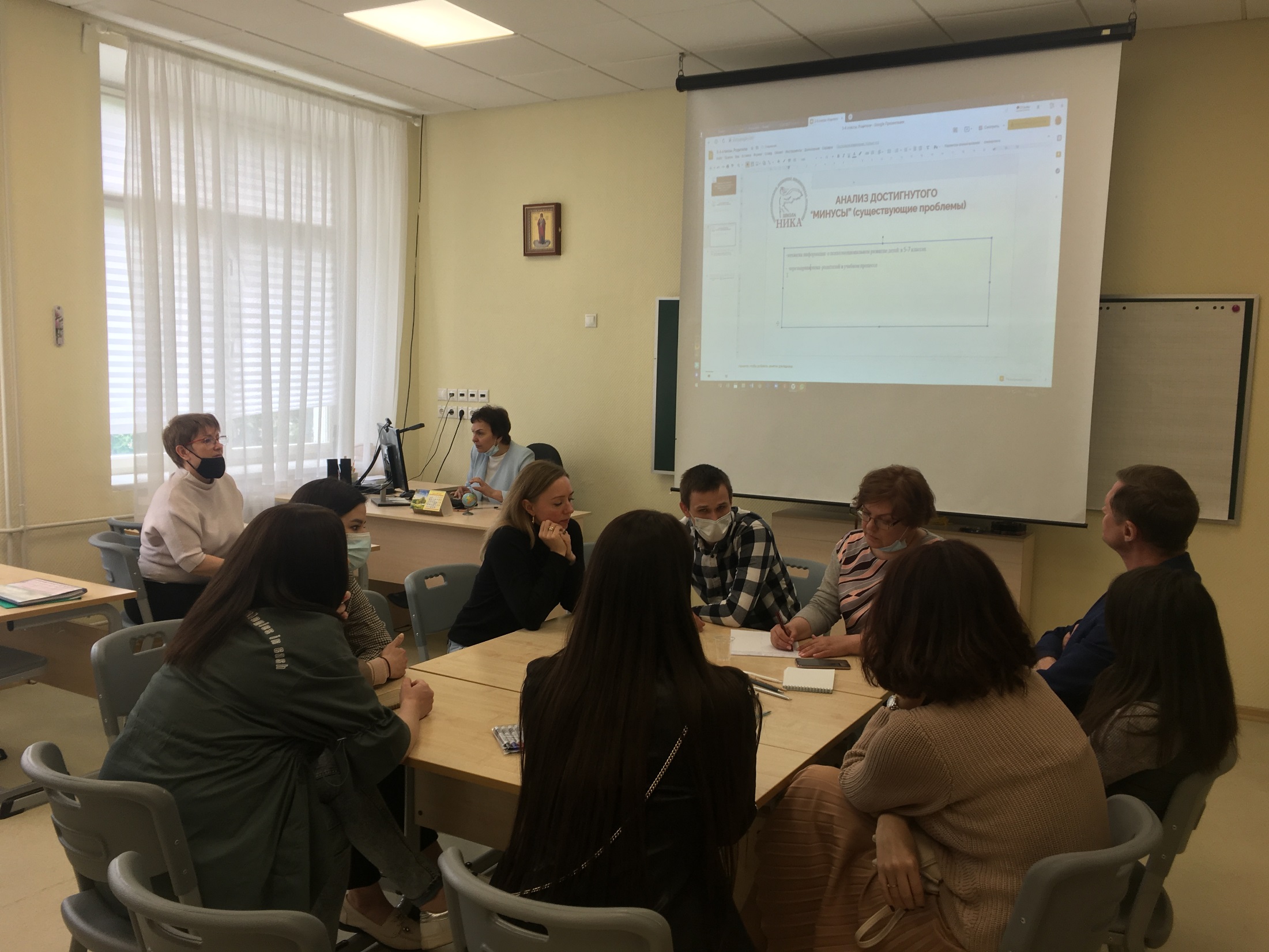 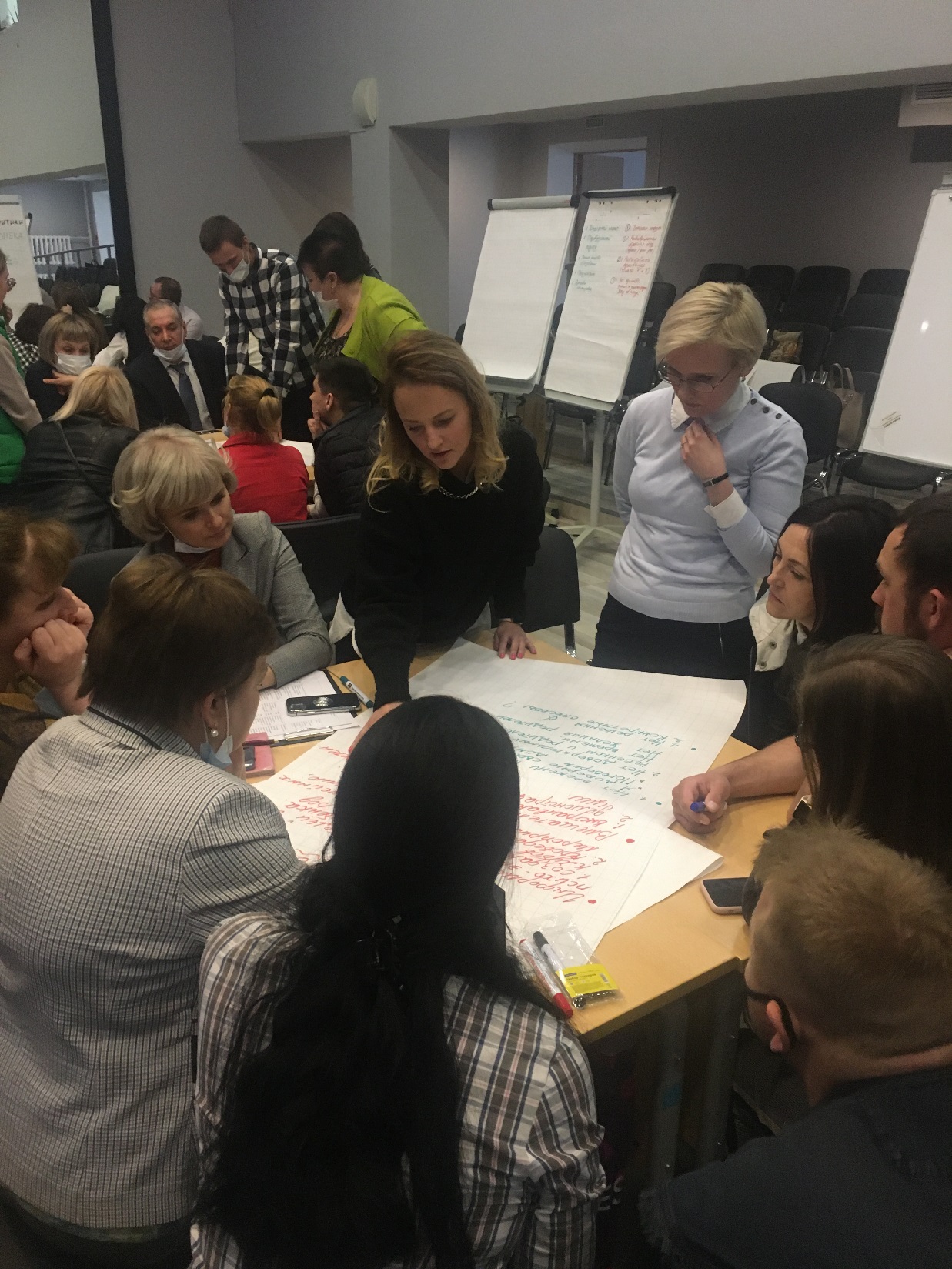 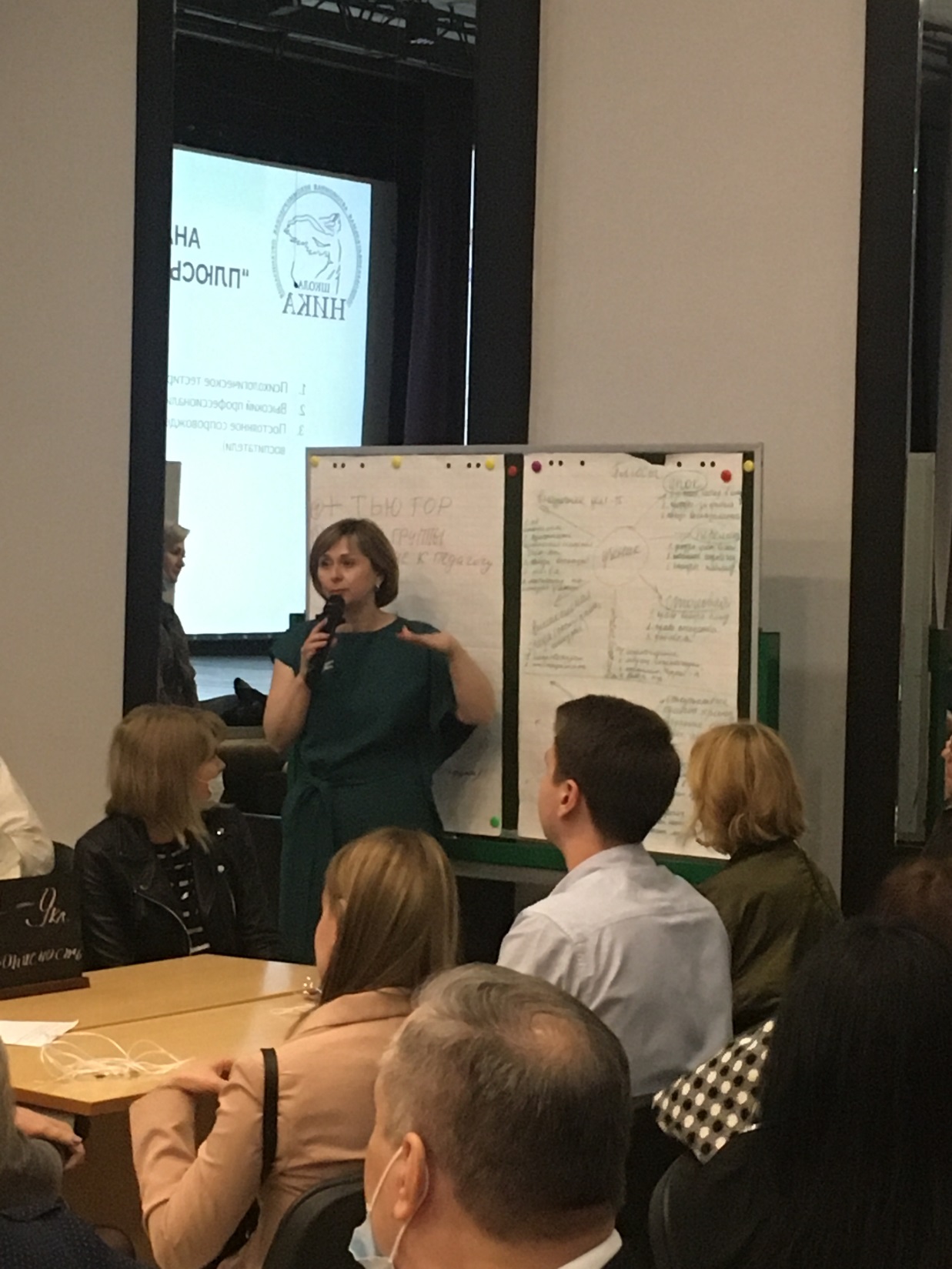 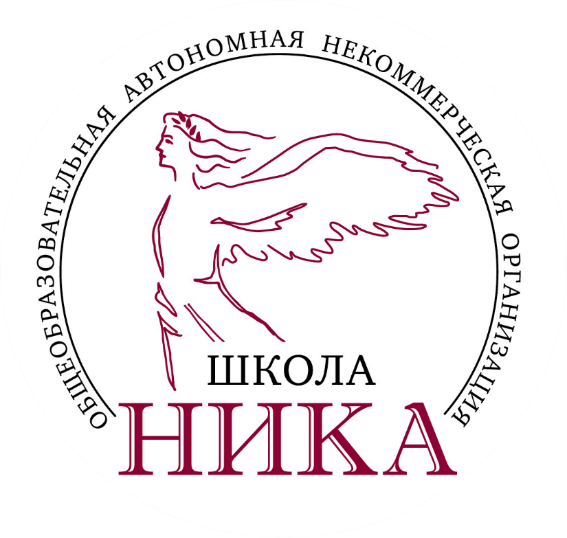 Инновационные формы взаимодействия педагогов
Мозговой штурм
Форсайт – сессия
Фасеточная сессия
Цифровые инструменты совместной работы 
Фасилитация
6
филологическое
профессиональные сообщества педагогов
математическое
цифровое
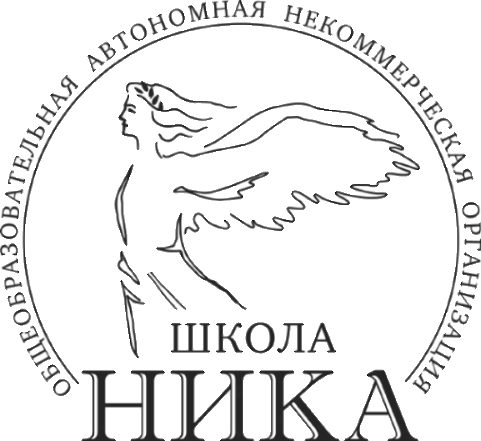 общественно-научное
естественно-научное
эстетика и здоровье
иностранные языки
8
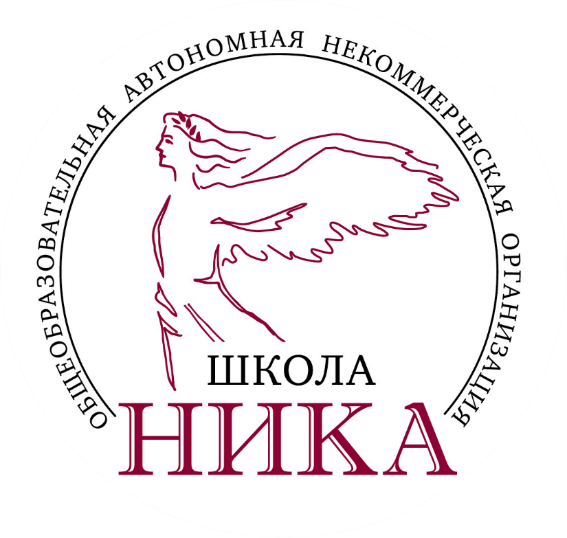 Интегрированные уроки
Преимущества
Трудности и опасности
разносторонний взгляд на изучаемый объект
благоприятный эмоциональный фон
методическое сотрудничество учителей 
развивается познавательный интерес
Несовпадение тем по предметам
Деление урока на 2 части
Недостаточность рамок одного урока
Надуманность межпредметных связей
6
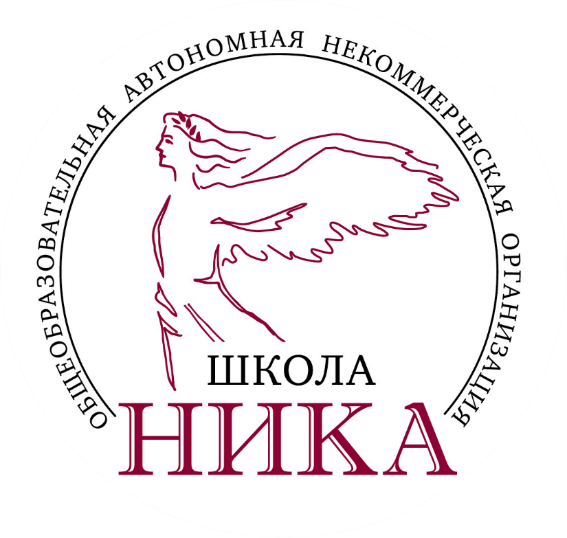 Событие как инновация
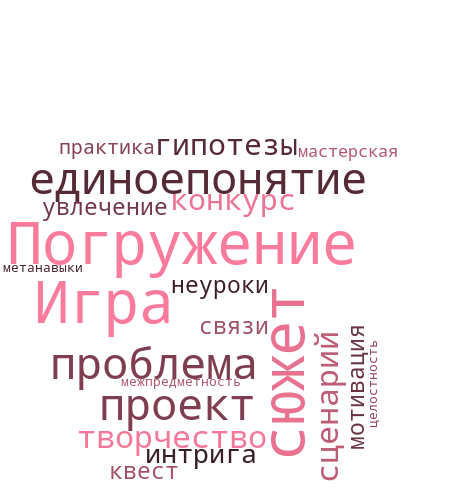 6
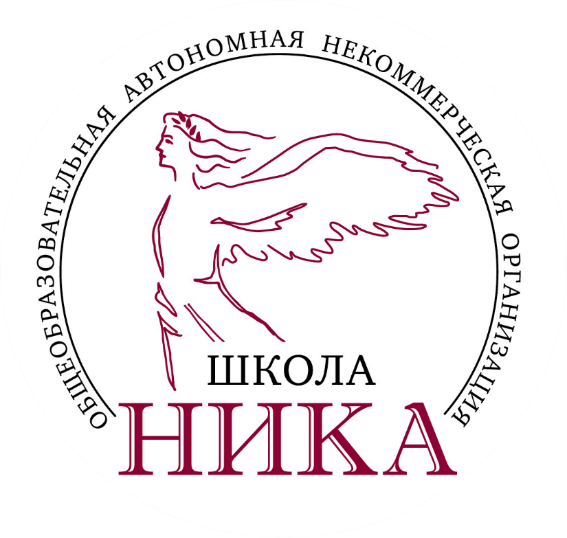 Решение проблемных вопросов
Модель домашних заданий 
Программа развития функциональной грамотности
Балльно-рейтинговая система оценивания в старшей школе
6
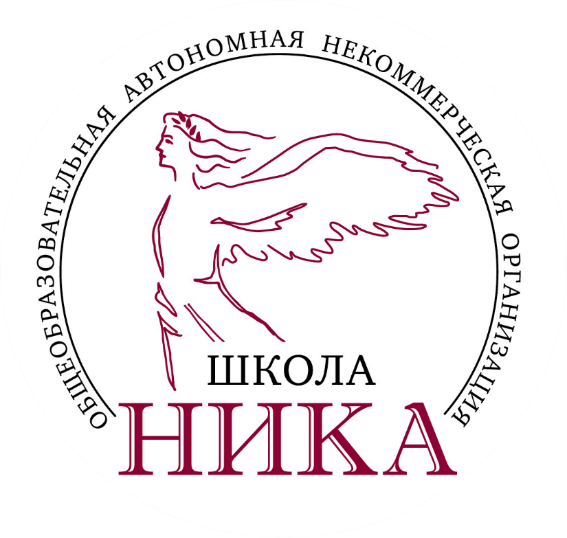 Формирование 
метапредметных навыков
Технология «Дебаты» (уроки, школьное самоуправление, клуб, соревнования) 
 Система проектной деятельности через общественно значимые проекты (международные центры, ассоциация школ ЮНЕСКО, школьная лига РОСНАНО, благотворительность, РГО ) 
Ресурсы онлайн-платформы nikaedu.ru
6
СПАСИБО ЗА ВНИМАНИЕ